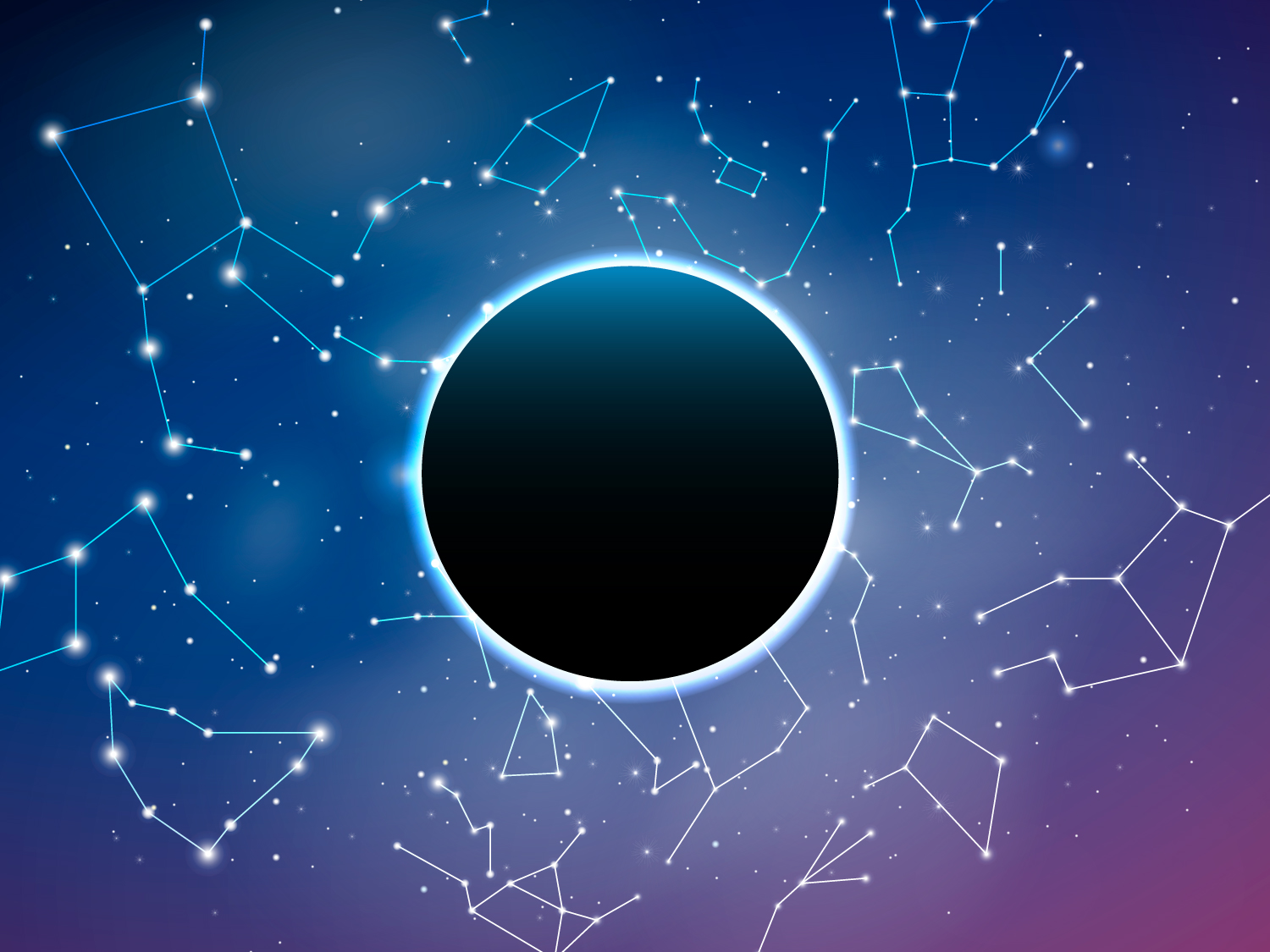 Формула счастья
Литера-
      тура
ИЗО
English
Междисциплинарный урок
Add Your Text
Add Your Text
https://learningapps.org/display?v=p7vg6hxha23
https://learningapps.org/watch?v=p7vg6hxha23
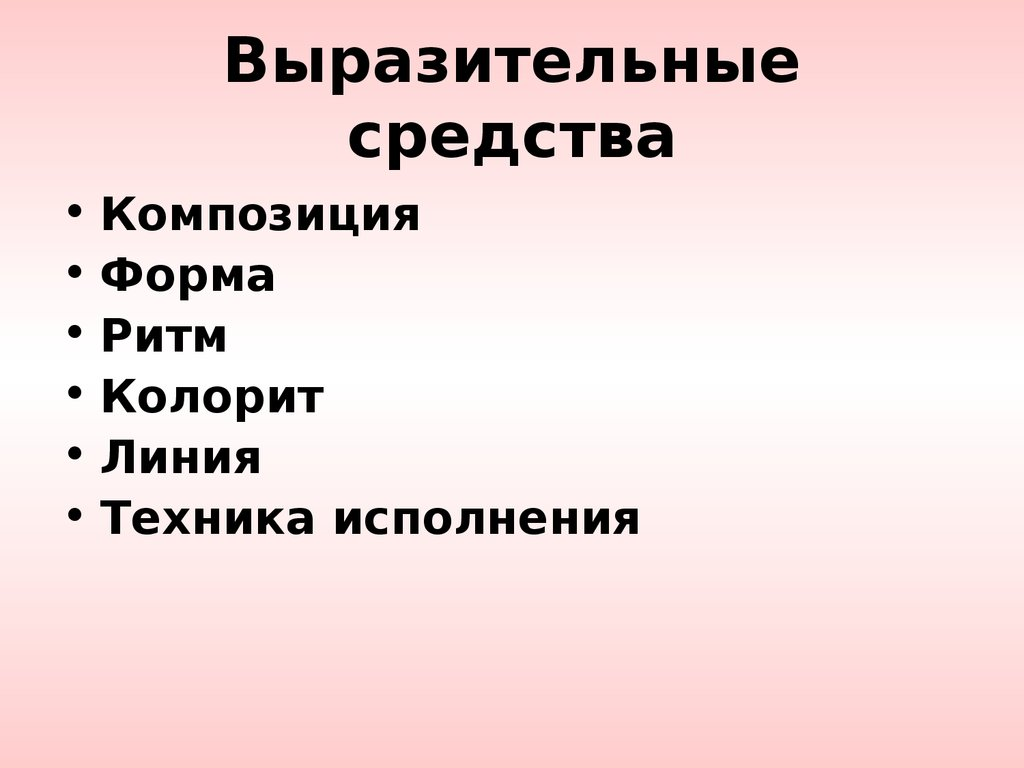 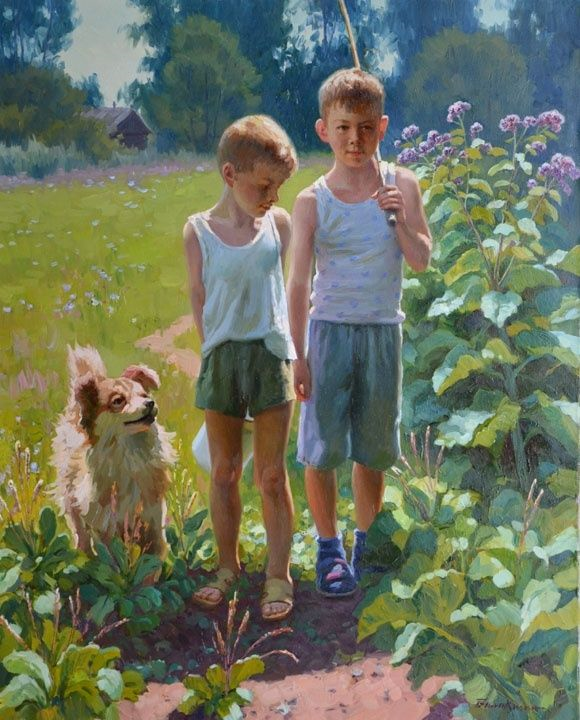 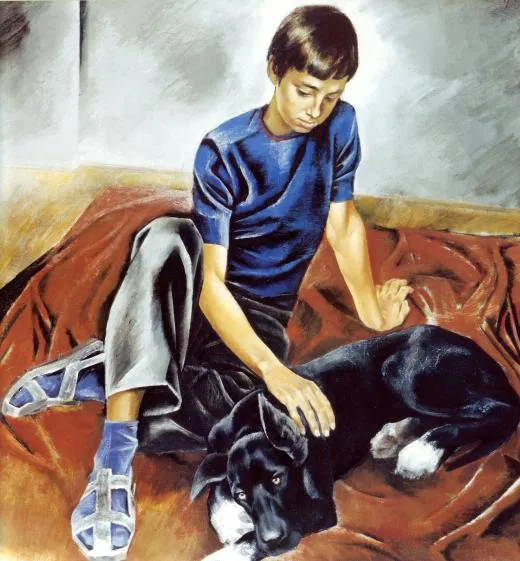 Е.Балакшин. «Друзья»                                            Е.Широков. «Друзья»
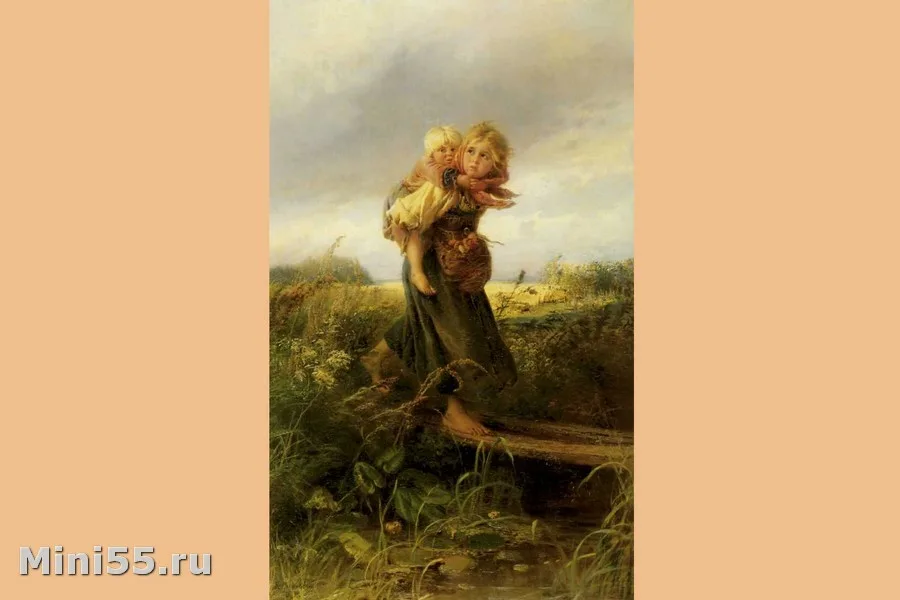 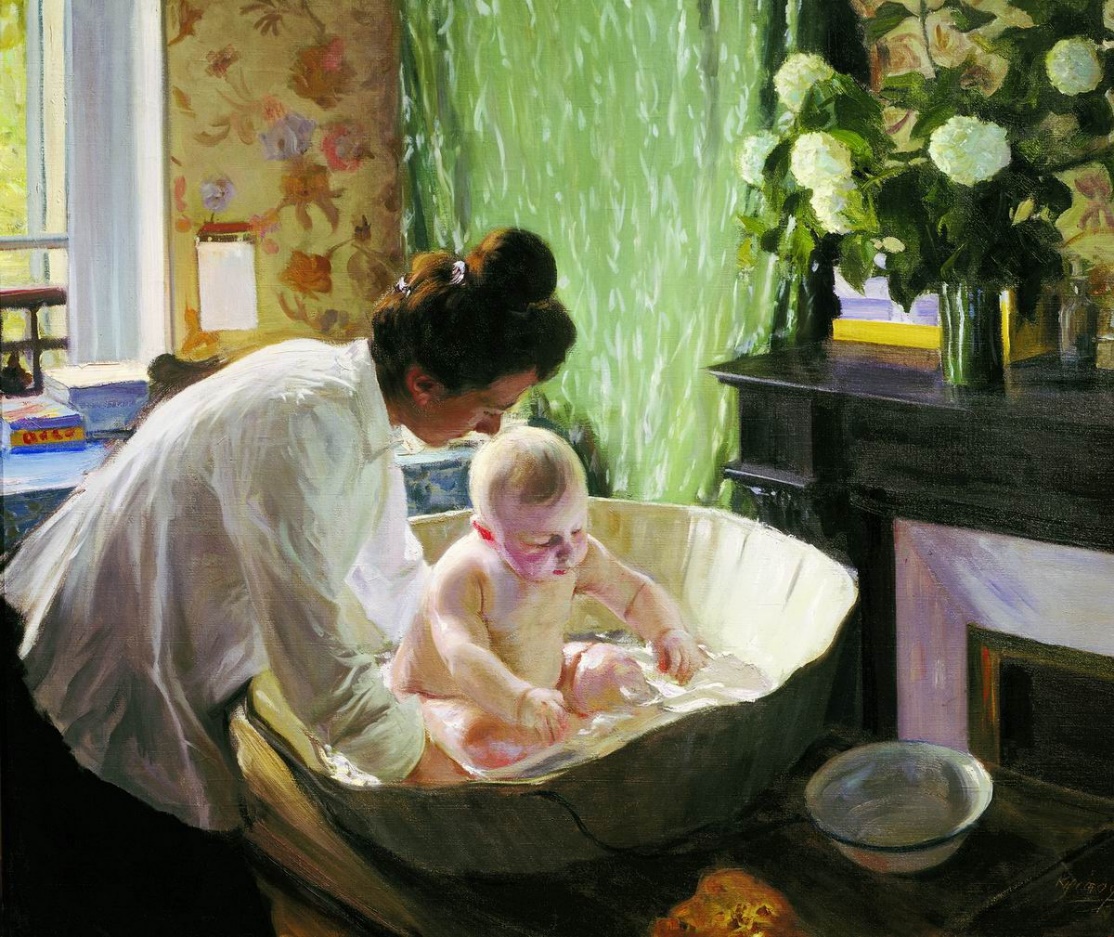 К. Маковский. «Дети, бегущие от грозы.»
Б.Кустодиев. «Утро»
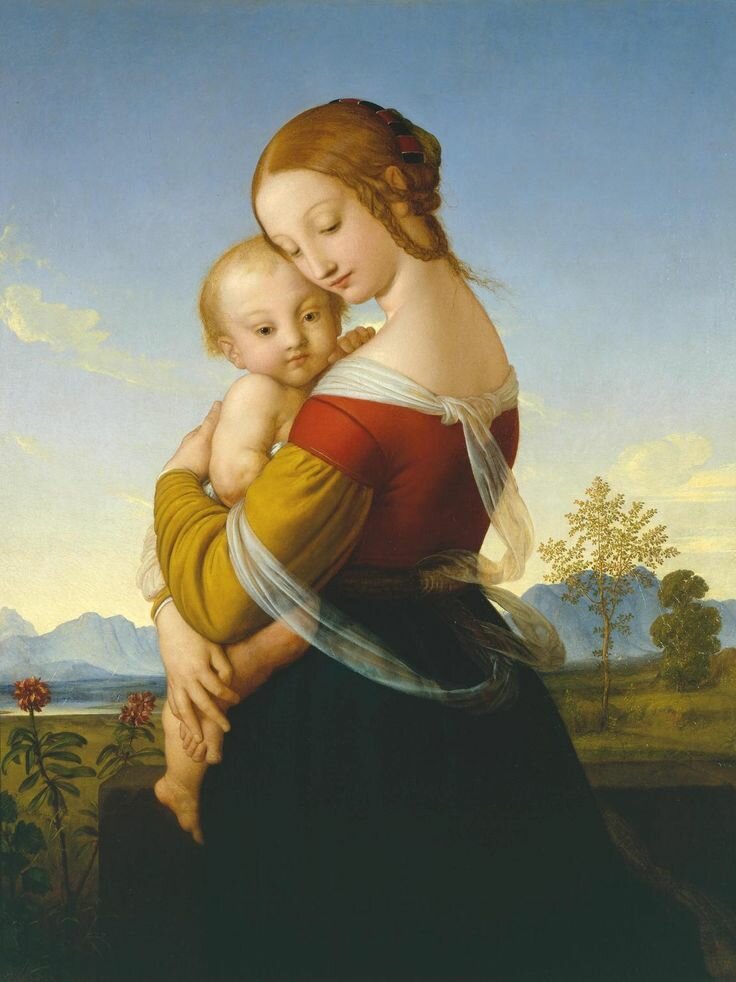 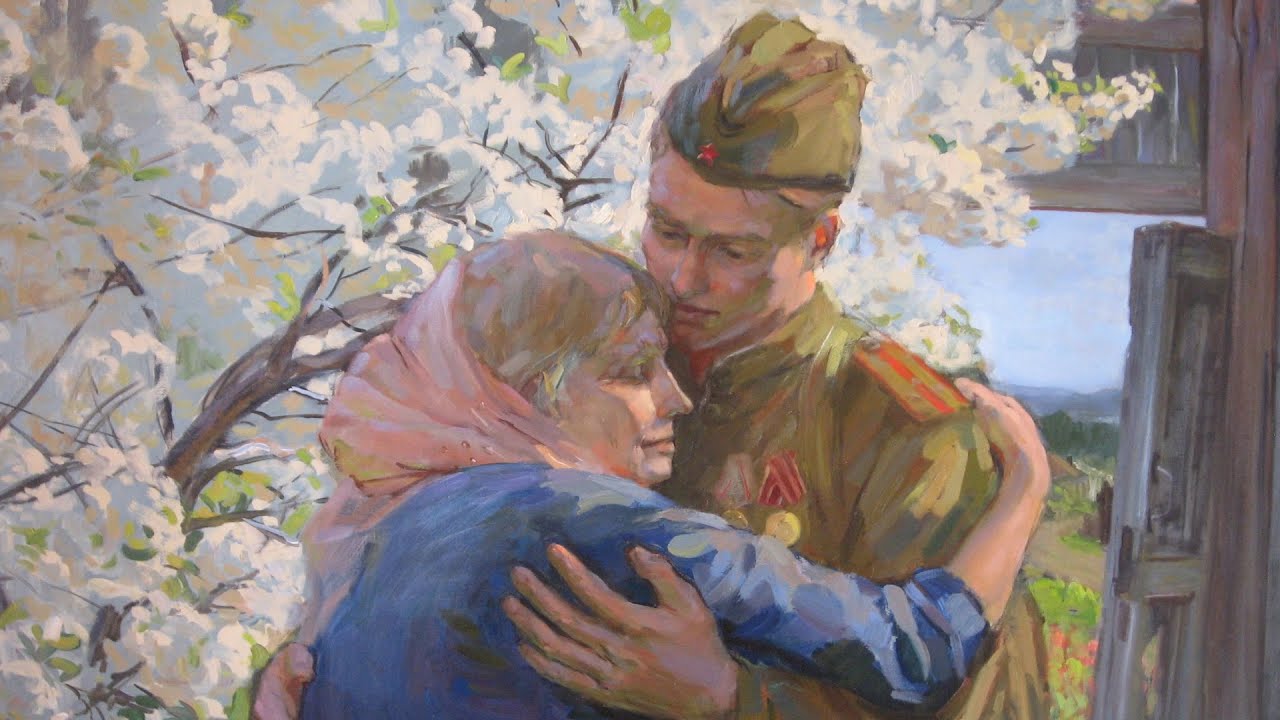 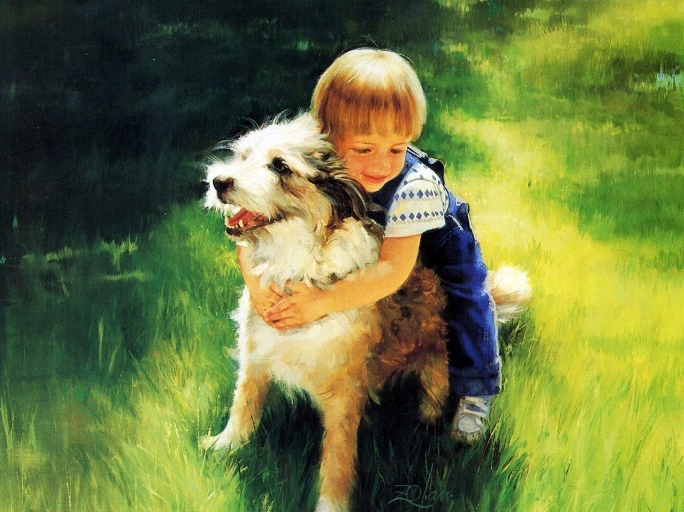 В.Таутиев. «Встреча».
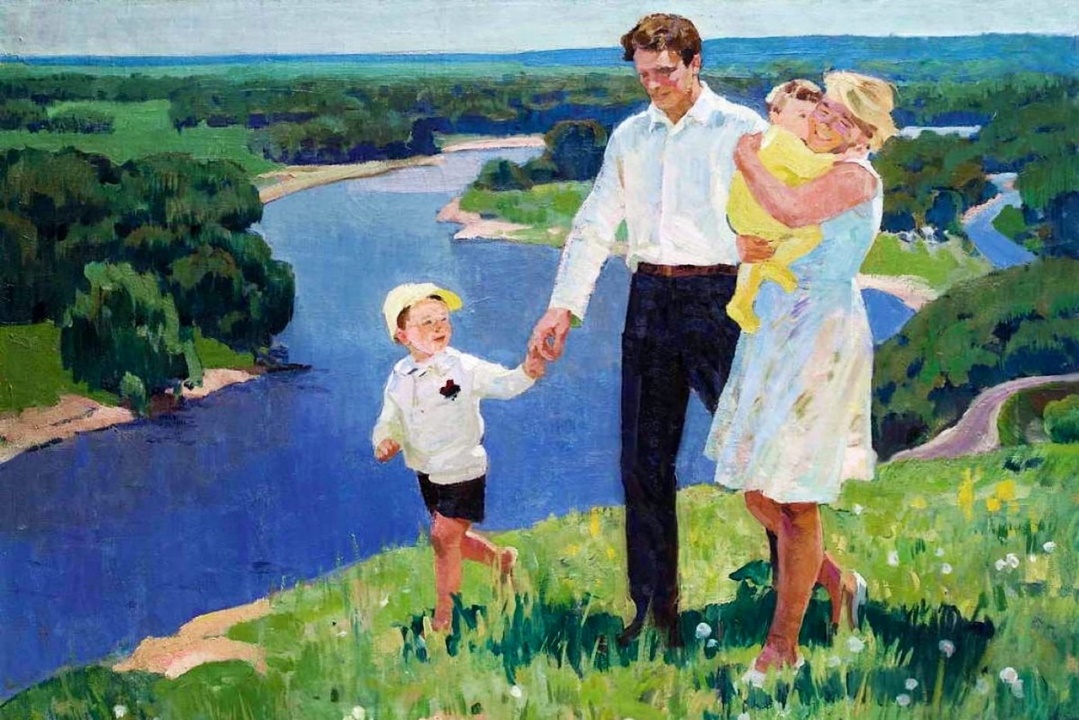 У. Дайс. «Мадонна»              В.Согоян. «Молодая семья»
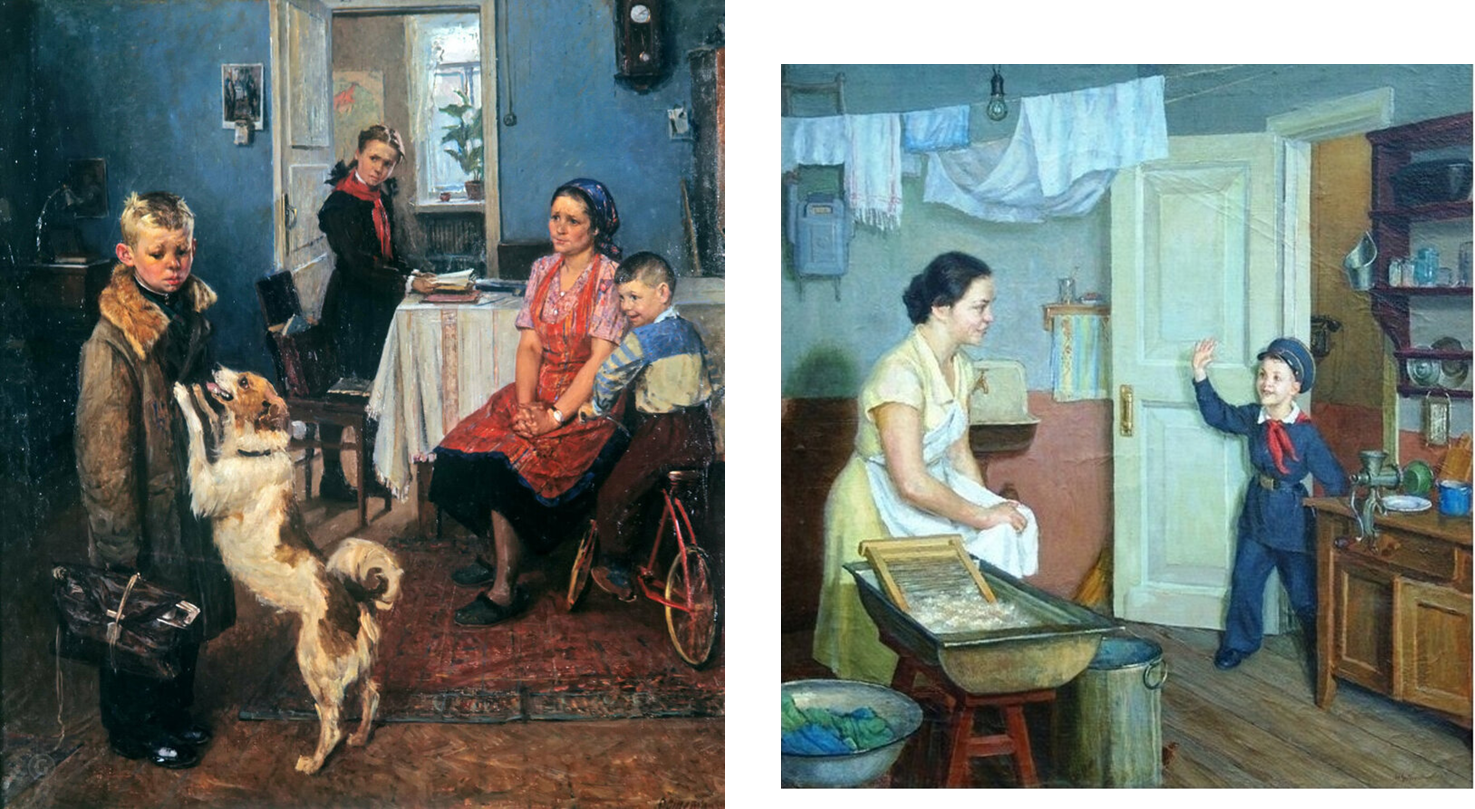 Н.Заболоцкий . «Опять пятёрка»
Ф.Решетников. «Опять двойка»
Формула счастья
Happiness = love + friendship +                      responsibility

Любовь + дружба + ответственность = счастье